Logistics services:7. Storage and material handling
Metodický koncept k efektivní podpoře klíčových odborných kompetencí s využitím cizího jazyka ATCZ62 - CLIL jako výuková strategie na vysoké škole
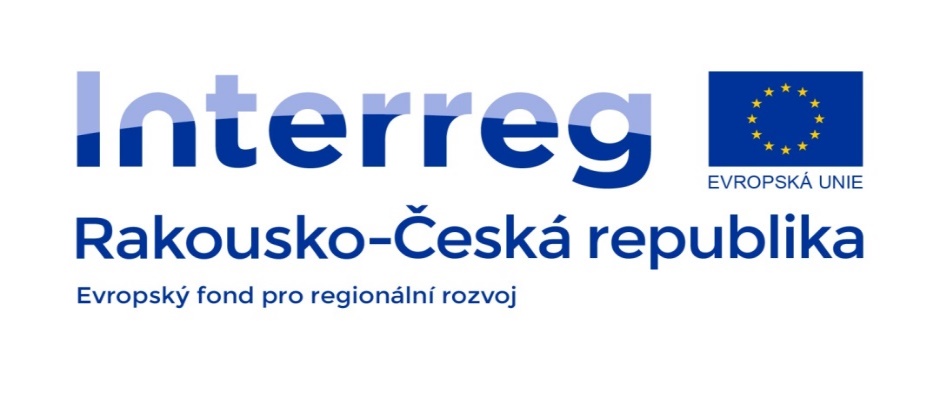 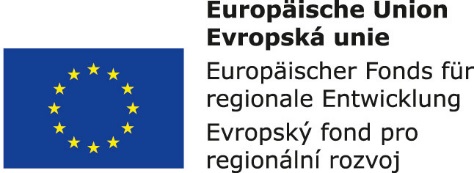 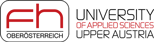 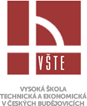 Storage

	Storage can be defined as part of an enterprise logistics system that ensures storage of products at the place of their origin and among the place of their origin and the place of their consumption.
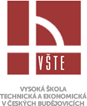 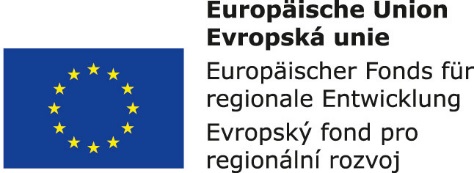 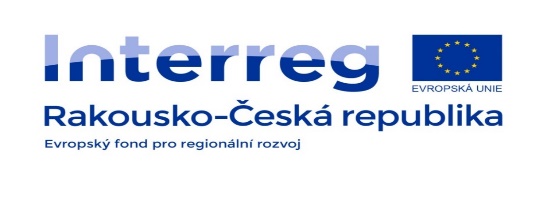 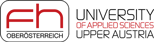 Main use of warehouses in the field of supply and distribution of goods:

Production support.
Combination (mixing) of products.
Consolidation.
Dividing goods into smaller consignments.
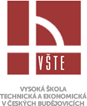 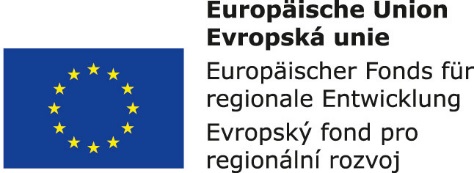 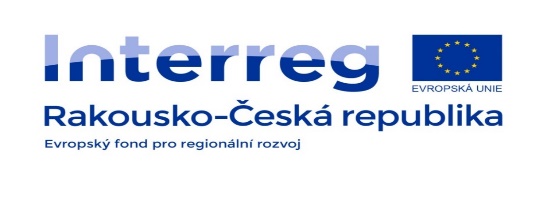 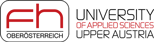 Basic storage functions:

	     1. Products relocation,      2. Products storage,      3. Information transfer.
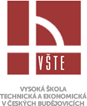 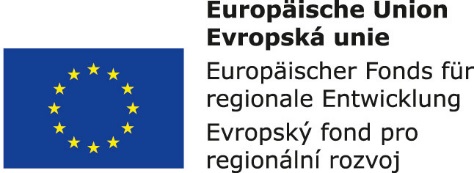 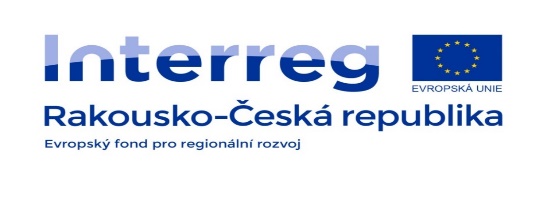 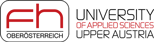 Warehouses

Warehouse functions:

Equalizing function,
Ensuring function,
Finishing function,
Speculation function.
Enhancement functions.
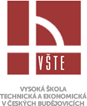 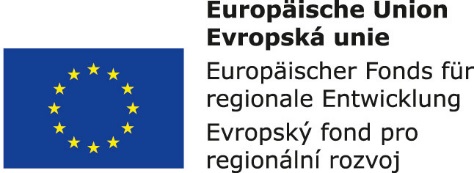 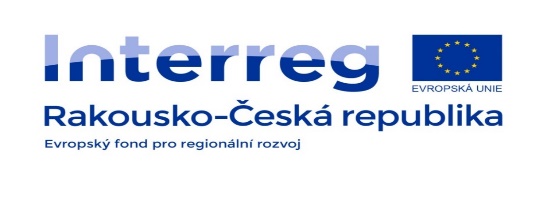 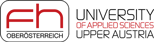 Warehouses types:

1. According to their position in the value-creation process
2. According to degree of centralization
3. According to potential needs carriers
4. According to location
5. According to warehouses management
6. According to construction
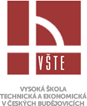 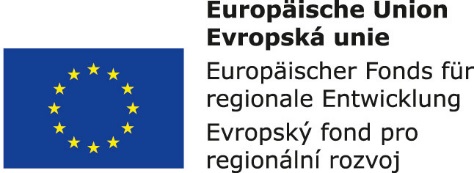 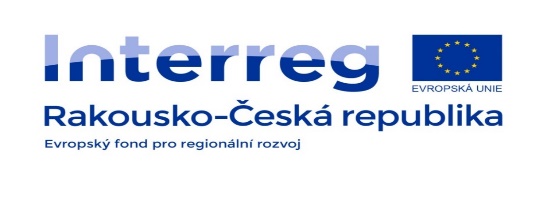 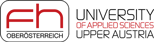 Material (goods) handling

	The term handling covers activities like professional displacement, loading, depositing and directing material in production and circulation including warehouses. Thus, it is a sum of operations consisting of loading, transportation, unloading and transshipment (reloading) of semi-products and products, storage, packing, sorting as well as waste handling.

	Material - is a summary designation for raw materials, finished and unfinished products and goods (cargo) of all kinds as well as waste. It can be general, bulk, loose, liquid, gaseous.
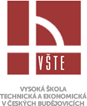 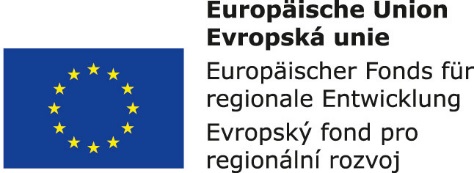 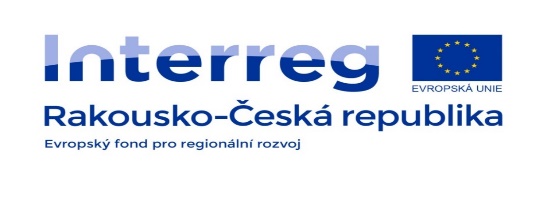 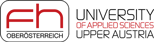 Palletization

	Palletization is a handling method where the material is still put on a pallet (underlay) with which it is transported at the same time.

	Palletized cargo can be stacked in several layers above each other, i.e. stacking. Internationally agreed dimensions are used, in particular 800 x 1200 mm (euro pallet) and 1 000 x 1 200 mm (industrial pallet).
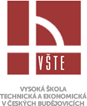 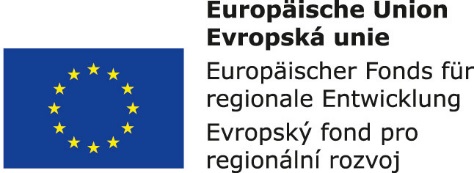 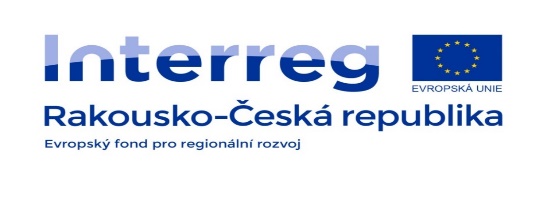 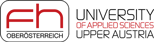